Физика 
в народных приметах
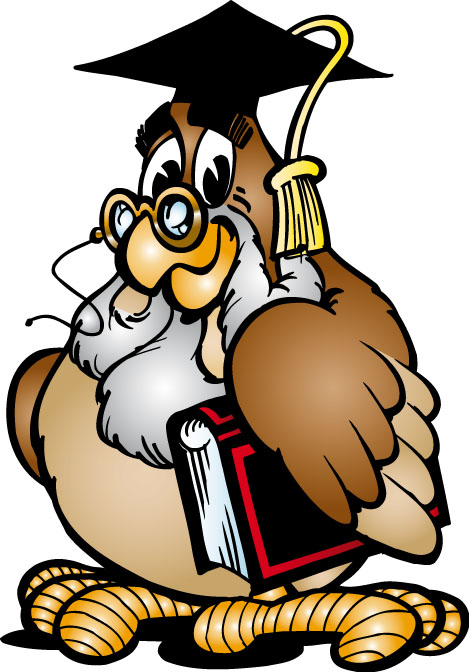 Выполнила  Кукнерик Дина Романовна
учитель физики МОБУ  СОШ № 6
п. Талакан, Амурская область
далее
1
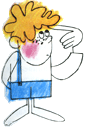 Внеклассное занятие для учащихся 8-9 классов «Физика в народных приметах»
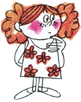 Народные приметы о погоде — сохраняющиеся в народе и передаваемые из поколения в поколение сведения о различных признаках, указывающих на предстоящие явления погоды. Народные приметы уходят своими корнями в далёкое, языческое прошлое. Людям приходилось уметь ориентироваться в погодных явлениях затем, чтобы вовремя собрать или посеять урожай или начать другие земледельческие работы
«Народные приметы о погоде — сохраняющиеся в народе и передаваемые из поколения в поколение сведения о различных признаках, указывающих на предстоящие явления погоды. Народные приметы уходят своими корнями в далёкое, языческое прошлое. Людям приходилось уметь ориентироваться в погодных явлениях затем, чтобы вовремя собрать или посеять урожай или начать другие земледельческие работы. Величайшее богатство народа — его язык! Тысячелетиями накапливаются и вечно живут в слове несметные сокровища человеческой мысли и опыта.»
                                                                                   Википедия
Попробуйте объяснить народные приметы с точки зрения науки!
далее
2
Цель: 
Приобщение учащихся к народной мудрости в виде примет о погоде. Формирование научного мышления.
   
Задачи:
Изучение народных примет о погоде.

Наблюдение примет в природе.

Научное объяснение примет на основе законов физики.
далее
3
1
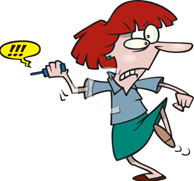 Тема «Влажность»
В народе говорят: если снег идёт большими хлопьями –  это к ненастью и мокроте. Почему так считают?
Ответ
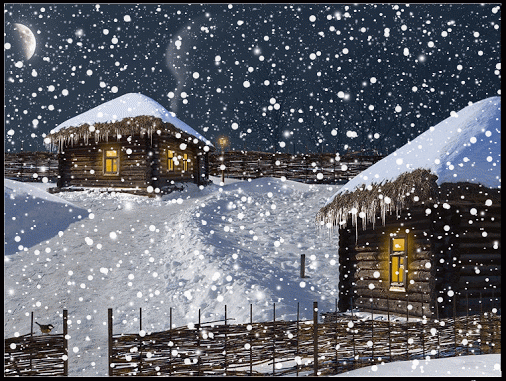 Повышенная влажность воздуха приводит к образованию больших хлопьев снега. Благодаря силе поверхностного натяжения,  капельки воды, имеющиеся между снежинками, сливаются в более крупные хлопья.
далее
4
2
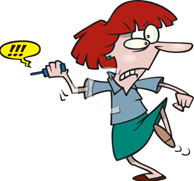 Тема «Влажность»
Если цветок – «мокрица» закрывает свои соцветия утром или днём, будет дождь. Имеет ли эта примета объяснение?
ответ
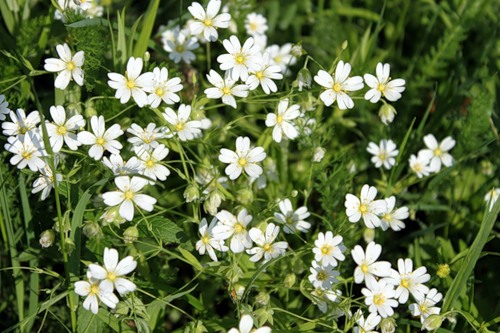 Перед дождём повышается влажность воздуха. Давление воздуха на лепестки цветка становится больше, и цветок закрывается.
далее
5
3
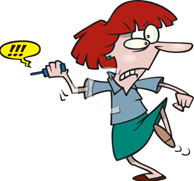 Тема «Влажность»
Если цветки ноготков, закрывшиеся на ночь, утром раскрылись, -  жди ясной погоды. Почему?
ответ
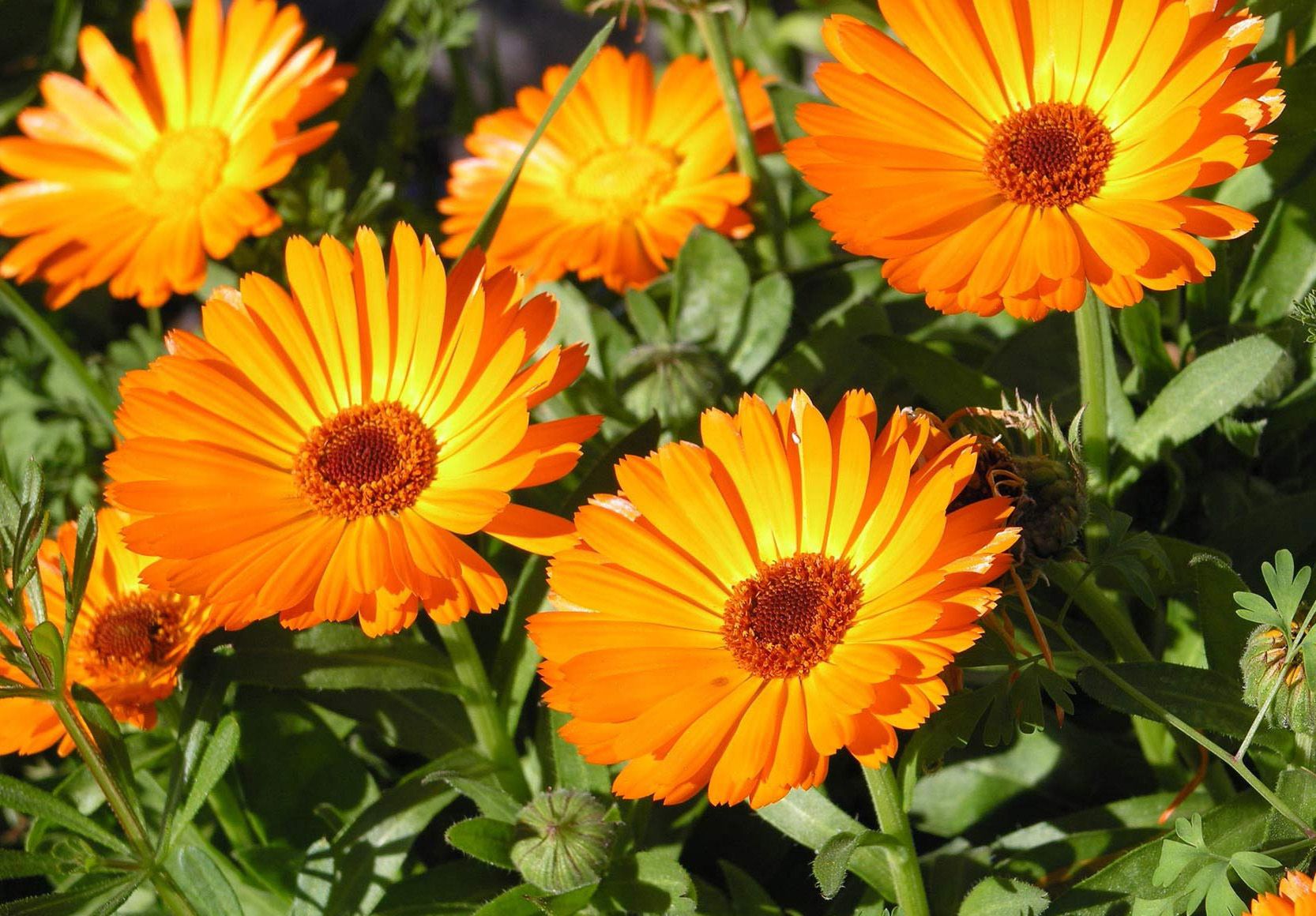 Развёрнутые цветки свидетельствуют о том, что давление на них снаружи невелико, а это значит в воздухе мало влаги.
далее
6
4
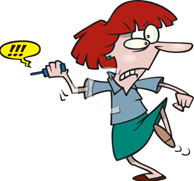 Тема «Влажность»
Если капельки росы утром висят на кончиках листьев и трав – надо ожидать дождя. Чем можно объяснить эту примету?
ответ
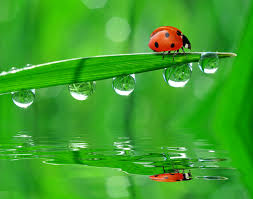 Если роса не испарилась, значит, воздух насыщен влагой, а это может привести к образованию туч и дождю.
далее
7
5
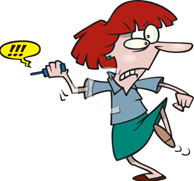 Тема «Температура»
Дождь без ветра – к продолжительному ненастью.
ответ
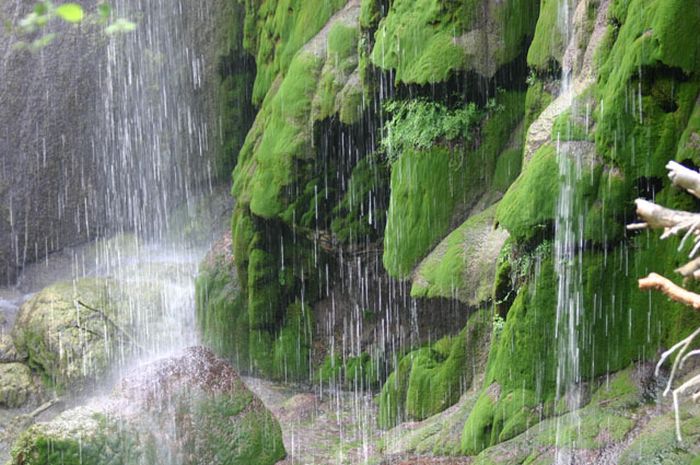 Причина ветра – разность температур. Ветра нет, следовательно, погода не изменится, т.е. по-прежнему будет идти дождь.
далее
8
6
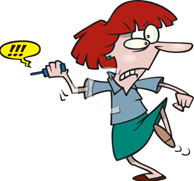 Тема «Испарение»
Туман, исчезающий  сразу после восхода Солнца, 
обещает хорошую погоду. Почему он это обещает?
ответ
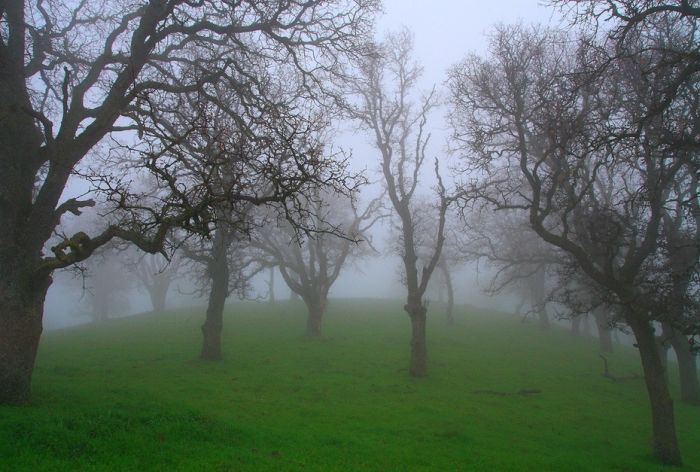 Быстрое испарение водяных капелек, образующих туман, означает, что лучи Солнца свободно проникают к земной поверхности и легко нагревают её, значит небо не закрыто тучами.
далее
9
7
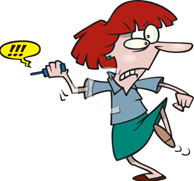 Тема «Атмосферное давление. Ветер»
Ветер к вечеру усиливается – быть ненастью.
ответ
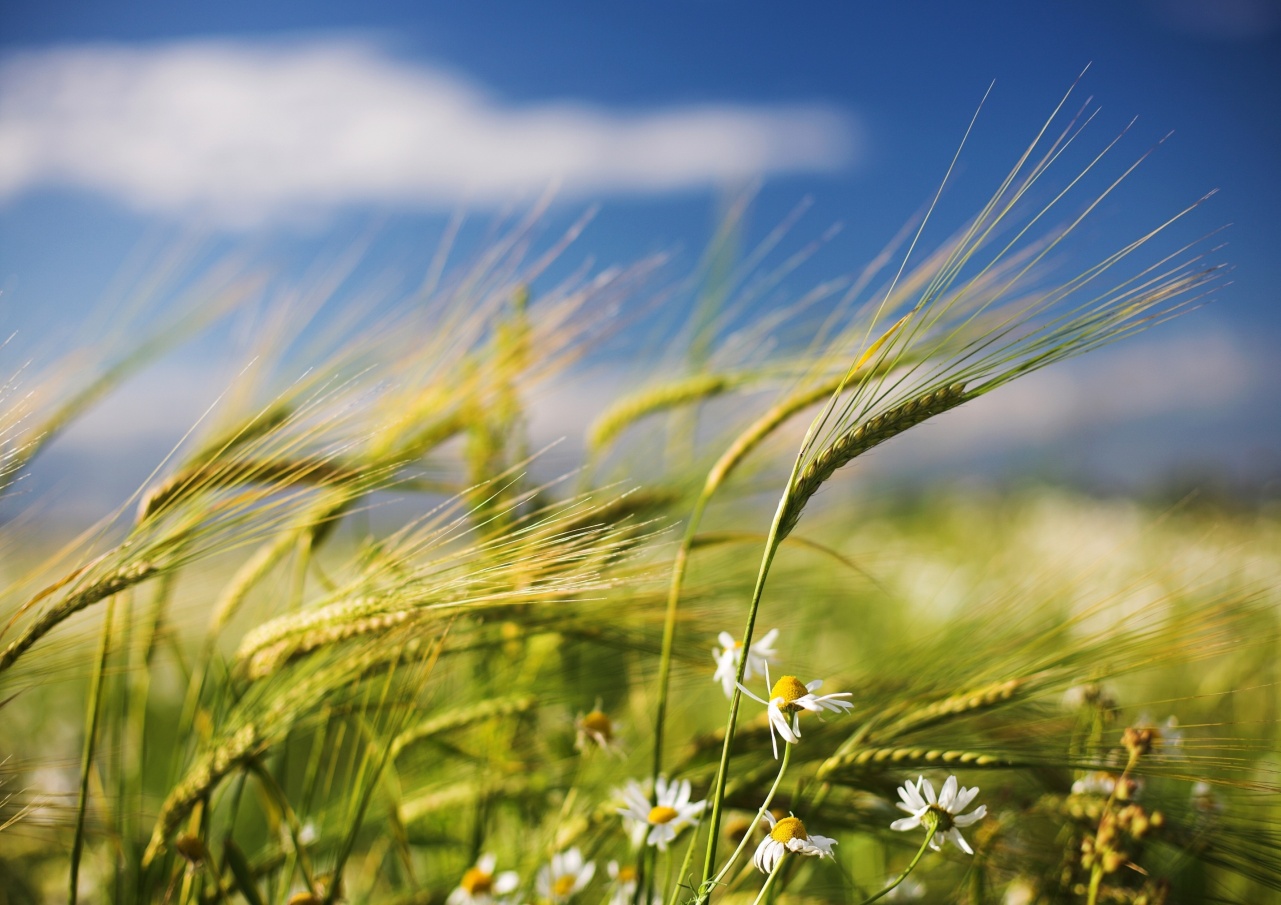 Ветер дует из той области, где воздух более плотный. Эта плотность обусловлена наличием в нём влаги. Такой ветер несёт обычно не только влагу, но и тучи.
далее
10
8
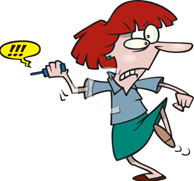 Тема «Электричество в атмосфере»
Грозы предвещают плодородие. Почему?
ответ
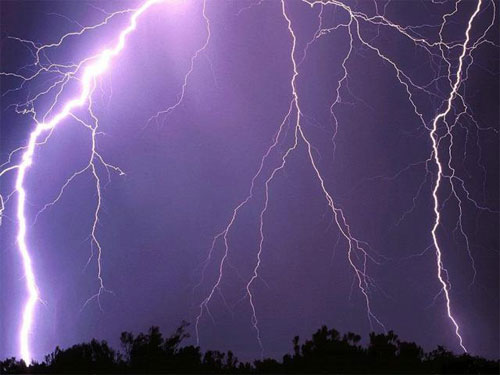 Молния – большой электрический разряд. Во время грозы происходит ионизация воздуха, которая благоприятно влияет на урожай.
далее
11
9
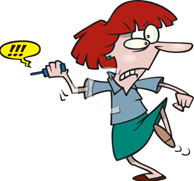 Тема «Электричество в атмосфере»
Чем больше молний, тем щедрее земля.
ответ
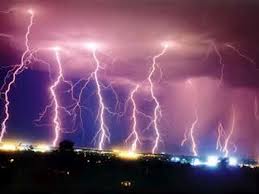 При молнии – электрическом разряде в атмосфере – образуются ионы. Ионизация ведёт к  уничтожению некоторых вредных насекомых и способствует лучшему усвоению питательных веществ растениями.
далее
12
10
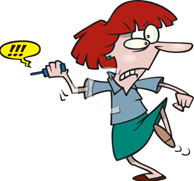 Тема «Звуковые явления»
Долгий гром – к ненастью, отрывистый – к просветлению.
ответ
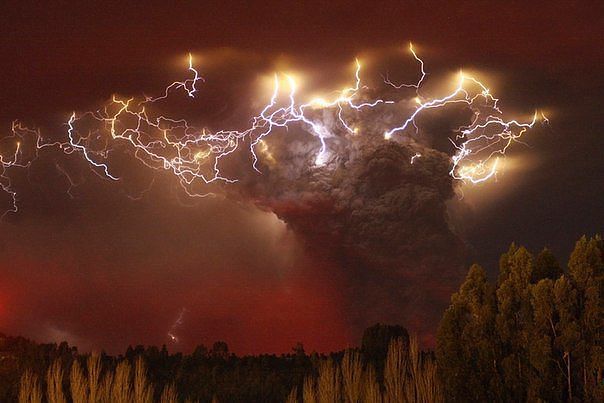 Долгий гром может быть вызван тем, что, видимо, на небе много туч – хороших отражателей звука. А тучи несут с собой ненастье.
далее
13
11
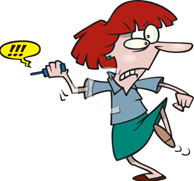 Тема «Звуковые явления»
Если ранней весной сверкает молния, а грома не слышно, - ближайшие дни будут сухими.  Почему?
ответ
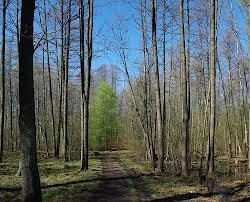 Если гром не слышен, значит,  его раскат распространяется в не очень плотной воздушной среде с низкой влажностью. В такой среде скорость распространения звука мала.
далее
14
12
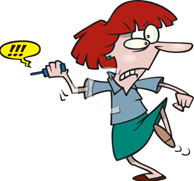 Тема «Оптические явления»
Пологая, низкая радуга – к ненастью.  Почему?
ответ
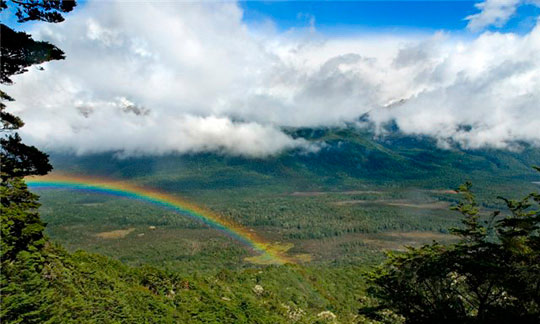 Низкая радуга означает, что воздух у поверхности земли насыщен влагой, в капельках которой происходит дисперсия света, порождающая радугу. Раз в воздухе много влаги, значит,  есть тучи и возможны ненастье и дождь.
далее
15
13
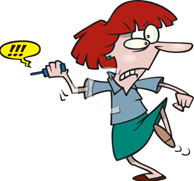 Тема «Оптические явления»
Двойная или тройная радуга – признак дождливой погоды.
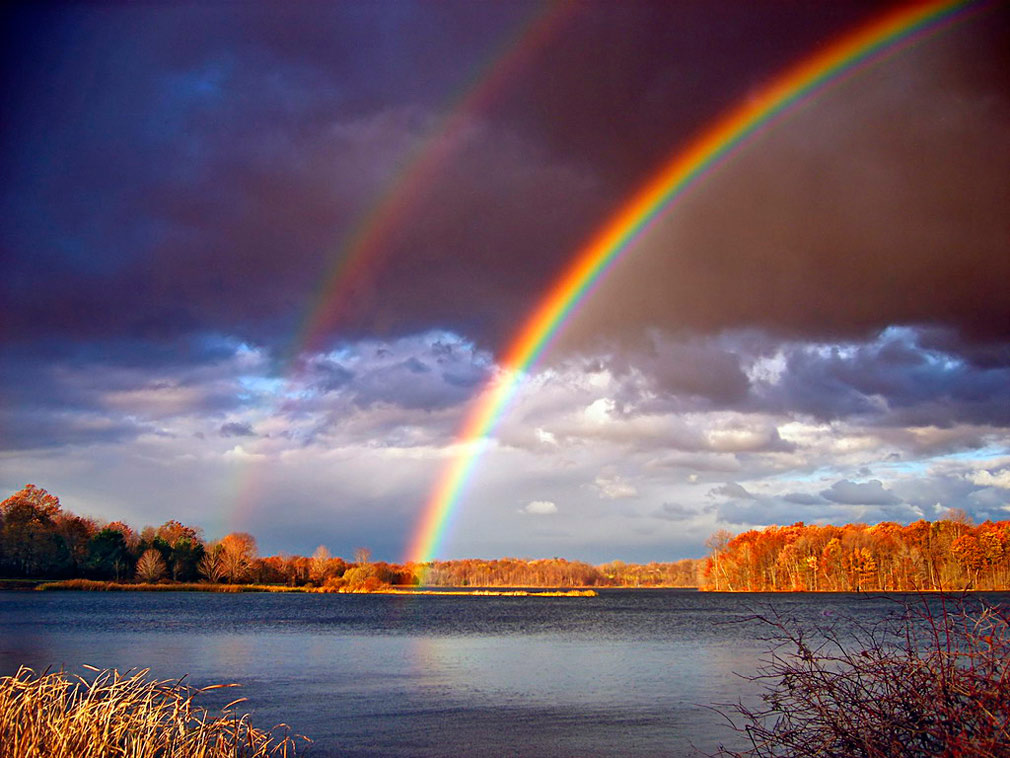 ответ
Такие виды радуги образуются при большом избытке капелек воды в воздухе. Капельки играют роль  маленьких призм, в которых происходит разложение света
далее
16
14
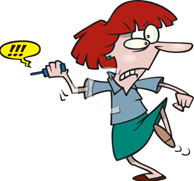 Тема «Влажность»
Дым из печной трубы при погоде без ветра     
                         стелется к земле – жди осадков.
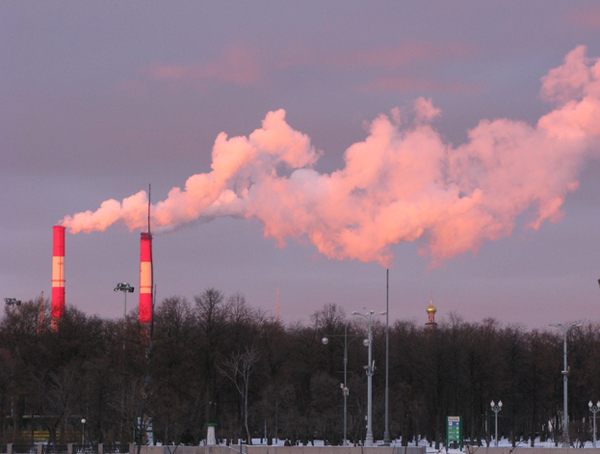 ответ
Дым «бъёт к земле», если воздух насыщен влагой. Тогда частички дыма соединяются с капельками воды, находящимися в воздухе, и под действием своей тяжести опускаются вниз.
далее
17
15
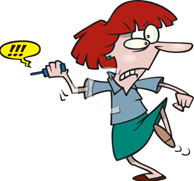 Тема «Влажность»
Если при безветрии дым поднимается вверх, - 
                                   это к хорошей погоде.
ответ
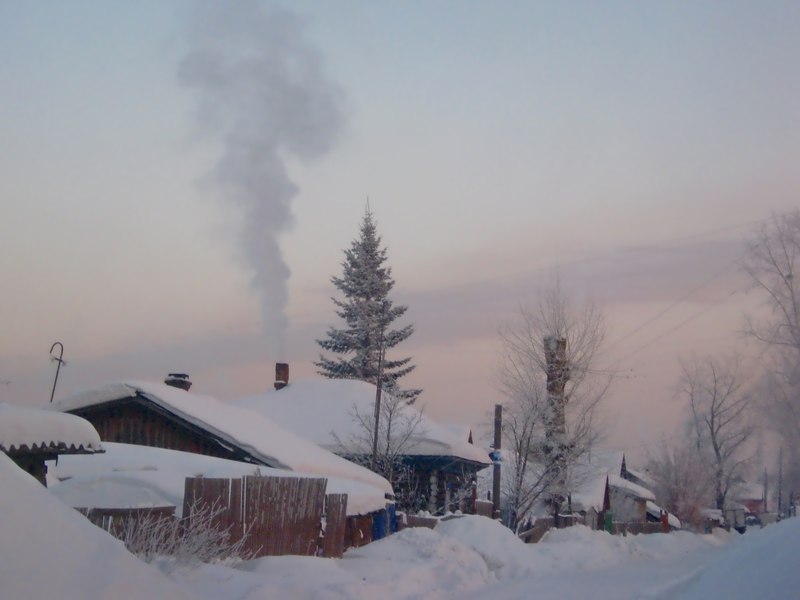 Подъём дыма верти-кально свидетельствует о том, что в атмосфере температура воздуха с высотой резко понижа-ется, менее плотный, чем воздух  тёплый дым устремляется вверх. Это происходит при низкой влажности и отсутствия облаков, т.е. при хорошей погоде.
далее
18
16
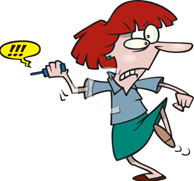 Тема «Влажность»
Дрова в печи плохо разгораются и дымят – к оттепели.
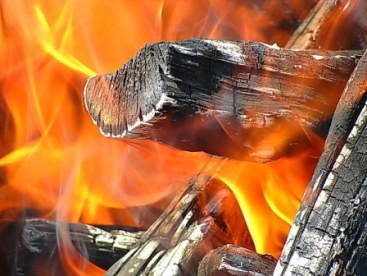 ответ
Перед оттепелью увеличивается количество водяных паров в воздухе. Дрова впитывают эту влагу из воздуха. Энергия, выделяющаяся при горении должна пойти на нагревание воды, попавшей в дрова, а затем  - на её испарение. Поэтому дрова плохо разгораются.
далее
19
17
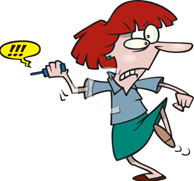 Тема «Тепловые явления. Теплопроводность»
Курица на одной ноге стоит – к стуже.
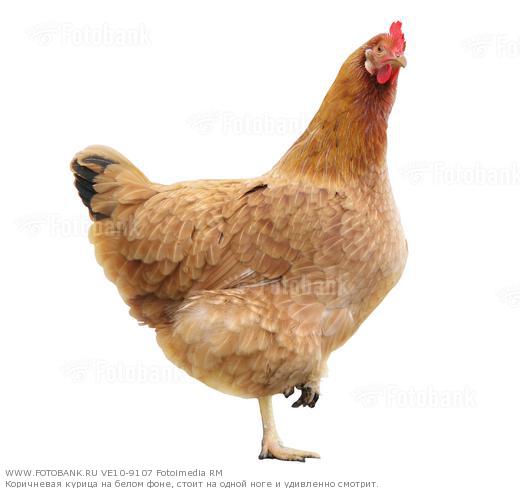 ответ
Перед стужей земля быстро охлаждается. Каждая нога курицы – это своеобразный проводник тепла. Стоя на одной ноге курица в два раза уменьшает площадь опоры.
далее
20
18
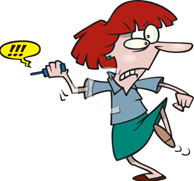 Тема «Тепловые явления. Теплопроводность»
Красный огонь в печи – к морозу. 
                                   Почему так считают?
ответ
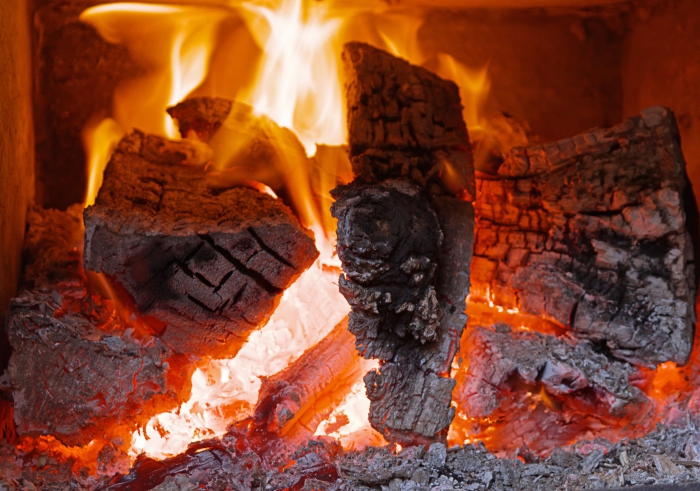 В преддверии мороза воздух сильно охлаждается и таким холодным попадает через трубу в топку печи. Энергия, выделяющаяся при горении дров, частично идёт на нагревание этого воздуха, поэтому пламя «остывает» и приобретает красную окрас-ку; если бы температура пламени была выше, пламя     
   имело бы белую окраску.
далее
21
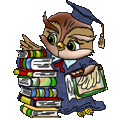 Используемая  литература
1) «Преподавание физики,  развивающее ученика» , книга 1,
     Э.М. Браверман, М.: Ассоциация учителей физики, 2003, 400с.
2)  hhttp://100dorog.ru/
3)  http://lnovosel11.ru/
http://otvet.mail.ru/
5)  http://jenskiymir.com/blog/43097937795/
6)  http://www.greenmama.ru/nid/2678871/
7)  http://www.google.ru/imgres?imgurl=http%3A%2F%2Fpechka.su
Кукнерик Дина Романовна, учитель физики
            МОБУ Талаканская СОШ № 6
22